Fé e Política:herança e novos desafios!Daniel SeidelBibliografia: “Um jeito novo - atuação político partidária na construção da Cidadania” - Ed. CCJ
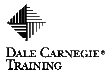 Copyright, 1997 © Dale Carnegie & Associates, Inc.
Mudanças no campo da Política:
1 ) Descrédito na política partidária: 
briga pelo poder
individualismo pós-modesno acentuado
corrupções e outros escandalos...
2) Questionamento da forma “partido”:
estrutura burocrática, nem sempre democrática
necessidade de propostas concretas
Mudanças no campo da Política:
3 ) Preferência pela atuação política imediata e direta: 
Movimentos e ONGs
cidadania ao invés de política
Os movimentos e ONGs podem substituir partidos e o Estado?
4) “Personalização” da política partidária
espetacularização - palanque eletrônico
Mudanças no campo da Política:
5) Direitos ao invés de ideologia: 
momento de crise, 
fragmentação e relativização
6) Mais ética na política
honestidade é fundamental
ética na vida pública
Mudanças no campo da Política:
7) Subjetivização da política: 
afetividade: fazer política com alegria 
espiritualidade: encontrar sentido profundo e coerência
cotidiano: igualdade nas relações interpessoais, gênero, família, comunidade
8) Valorização do poder local
política no município é fundamental
7) Subjetivização da política:
Mudanças no campo da Fé:
1 ) Fé - opção livre: 
é mais questão de escolha, que tradição
menos institucional e mais pessoal
2) Fé - sentido:
fé como resposta à busca pelo sentido da vida
necessidade existencial, num mundo em crise
Mudanças no campo da Fé:
3 ) Fé - experiência: 
subjetivização de sua vivência
negação da racionalidade da fé e suas exigências
4) Fé multipolar:
enfraquecimento do pólo “política” da fé 
pluralismo
Mudanças no campo da Fé:
5 ) Reforço do autoritarismo eclesiástico: 
maior disciplina, estatutos e regimentos
qual é o lugar do cristão não ordenado na Igreja?
A Relação Fé e Política - colocação de base:
Colocações equivocadas:
1) Oposição entre Fé e Política:
a FÉ nada tem haver com política (alienação)
2) Divórcio entre Fé e Política:
Fé é de Deus (do Céu) e política é coisa dos homens (do Mundo)!
A Relação Fé e Política - colocação de base:
Colocações equivocadas:
3) Redução de uma à outra:
politicismo: instrumentalizar a fé para razão políticas
espiritualismo integralista: temos que pela fé dominarmos todos os ambientes da política para que Deus possa imperar
A Relação Fé e Política - colocação de base:
Modelo Geral:
1) A relação entre Fé e Política é dialética: uma interpela a outra
2) São esferas autônomas, porém abertas uma à outra: é o modelo da “autonomia relativa”
3) Vale o “modelo da Calcedônia”: “União sem confusão; distinção sem separação”
A Relação Fé e Política - colocação de base:
Modelo Geral:
4) A relação entre Fé e Política é como o casamento: a relação entre marido e mulher é dinâmica, móvel, tensa, necessita de diálogo permanente para que ambos se desenvolvam e dêem sua contribuição para dar certo. Se um quiser dominar demais ou se anular, não é casamento.
A Relação Fé e Política:
Aplicando o Modelo de Calcedônia:
1) No nível institucional: 
a Fé e a Política se expressam como instituições específicas: são duas esferas distintas.
Eclesial, de um lado e partidária ou estatal, de outro. Relações de Autonomia e cooperação, distinção e entrosamento
“Dai a César o que é de César e a Deus o que é de Deus!” (Mc 12,17)
A Relação Fé e Política - colocação de base:
Aplicando o Modelo de Calcedônia:
2) No nível das práticas: 
elas têm o mesmo sujeito: o cristão militante. Deve-se manifestar através da coerência.
tornam-se campos entrelaçados
É viver sua fé de forma consciente e a política com a dimensão profunda da espiritualidade libertadora
A Relação Fé e Política - colocação de base:
Aplicando o “Modelo de Calcedônia”:
3) No nível existencial: 
De fato a fé é a grandeza maior que assume em si a política como uma dimensão constitutiva.
A Fé é o horizonte maior de tudo.
A Fé engloba a política e lhe dá sentido e orientação.
A Dialética específica entre  Fé e Política:
1) A Fé determina a política, respeitando sua autonomia.
Ela estabelece os critérios e objetivos maiores que também servem para a política.
2) A via que vai da fé para a política é de continuidade.
A Política é exigência necessária da Fé.
A Dialética específica entre  Fé e Política:
3) Qual é a Política determinada pela Fé? 
A posição política em suas determinações concretas é fruto do discernimento cristão, pessoal e coletivo, a partir das inspirações e princípios do Evangelho.
4) a via que vai da política para a Fé sofre solução de continuidade, ou seja, a Fé não é necessária de maneira absoluta para a Política.
Novos temas para o cristão militante:
1) A cultura da solidariedade - o cuidado com o outro, com o diferente.
2) Testemunho individual e Projeto de vida pessoal e comunitário.
3) A nova pedagogia dos excluídos(as) - a imperiosa necessidade do trabalho de base.
4) Preferência da negociação sobre o confronto.
Novos temas para o cristão militante:
5) O processo de globalização - agir localmente e pensar globalmente (Fórum Social Mundial e outras lutas: ALCA)
6) A Coragem da Utopia: 
nova sociedade, 
nova estratégia política, 
nova subjetividade, 
nova racionalidade.
ORIENTAÇÕES PRÁTICAS (Documento nº 67 - CNBB)
A) conscientizar cidadãos e cidadãs da sua responsabilidade de votar e votar bem, podendo para isso produzir cartilhas, panfletos, programas de rádio.
B) promover debates e reflexões sobre programas e candidatos.
C) organizar seminários e encontros para debater questões específicas da região
ORIENTAÇÕES PRÁTICAS:
D) estimular para que se escolha candidato a partir de seu programa; do respeito ao pluralismo cultural e religioso; do seu comportamento ético e de suas qualidades (honestidade, compet~encia, liderança, transparência, vontade de servir ao bem comum comprovada pela atuação anterior); seu compromisso com a justiça e com a causa dos marginalizados.
E) criar comitês contra a corrupção eleitoral
ORIENTAÇÕES PRÁTICAS:
F) incentivar a participação das mulheres. Há cota de 30% dos cargos.
G) valorizar candidatos católicos eleitos, acompanhando-os no exercício de seu mandato e procurando manter relações de diálogo com a comunidade eclesial. 
Nº 55 - A Igreja poderá divulgar informações sobre os candidatos, cuidando da exatidão das informações e dentro das exigências da Lei.
Comissão Brasileira de Justiça de Paz - CBJP - CNBB
Página no facebook: @cbjpdacnbb
correio eletrônico: cbjpagenda@gmail.com 
telefone: (61) 3323-8713

-
Daniel Seidel: danielseideldf@gmail.com
Teoria da Comunicação Humana
PRAGMÁTICA DA COMUNICAÇÃO HUMANA
RELAÇÃO = RE + LAÇÃO RE = DE NOVO LAÇÃO,  NÃO É NÓ, É LAÇO GRANDE QUE AMARRA COM ENCANTO
RELAÇÃO SEMPRE TEM DOIS SENTIDOS:> UM QUE VAI E > OUTRO QUE VEM
1º Princípio
É IMPOSSÍVEL NÃO COMUNICAR.
2º Princípio
TODA COMUNICAÇÃO POSSUI DOIS NÍVEIS: RELATO E ORDEM
A) O QUE SE FALA - CONTEÚDO;
B) COMO SE FALA - FORMA (EXPRESSA O TIPO DE RELAÇÃO);
3º Princípio
A LINGUAGEM VERBAL PODE SER MUITO PRECISA, MAS REVELA POUCO NO CAMPO DAS RELAÇÕES;
 ENQUANTO A LINGUAGEM NÃO VERBAL REVELA MUITO DA NATUREZA DAS RELAÇÕES, PORÉM É POUCO PRECISA .